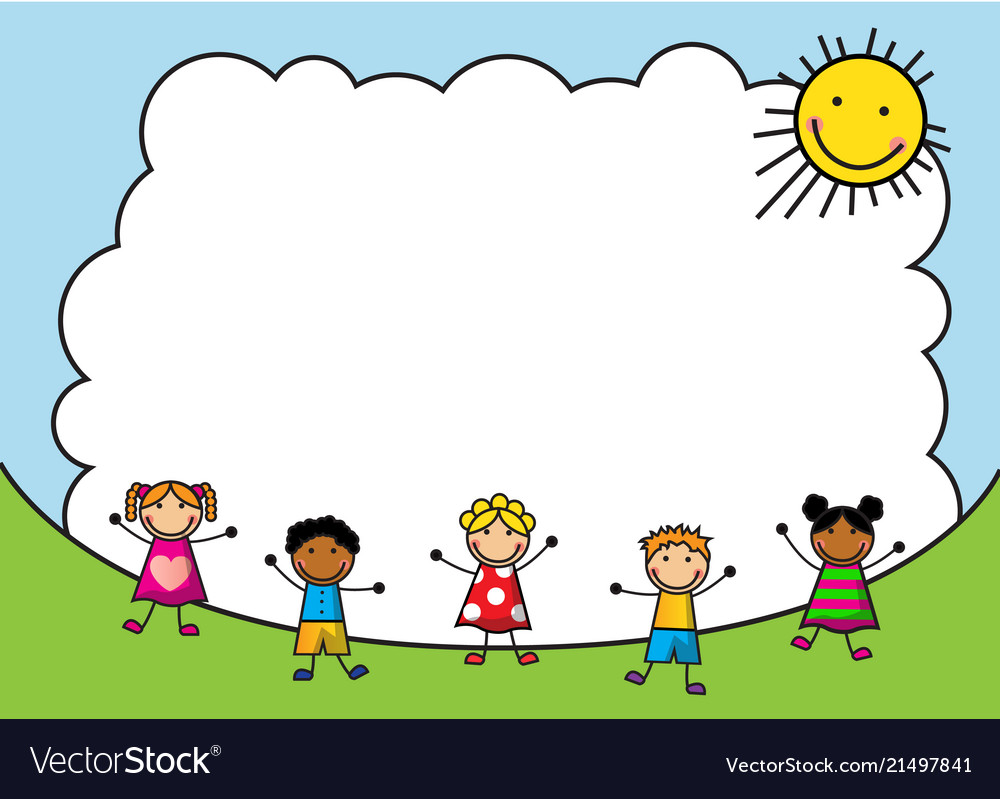 Uỷ Ban Nhân Dân Quận Long Biên
Trường Mầm Non Nắng Mai
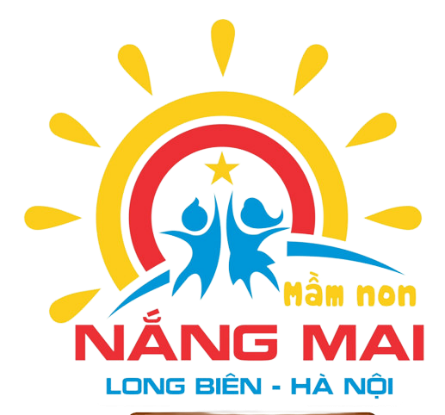 Hoạt động tạo hình
Lứa tuổi: 3- 4 tuổi
Giáo viên: Lâm Thúy Anh
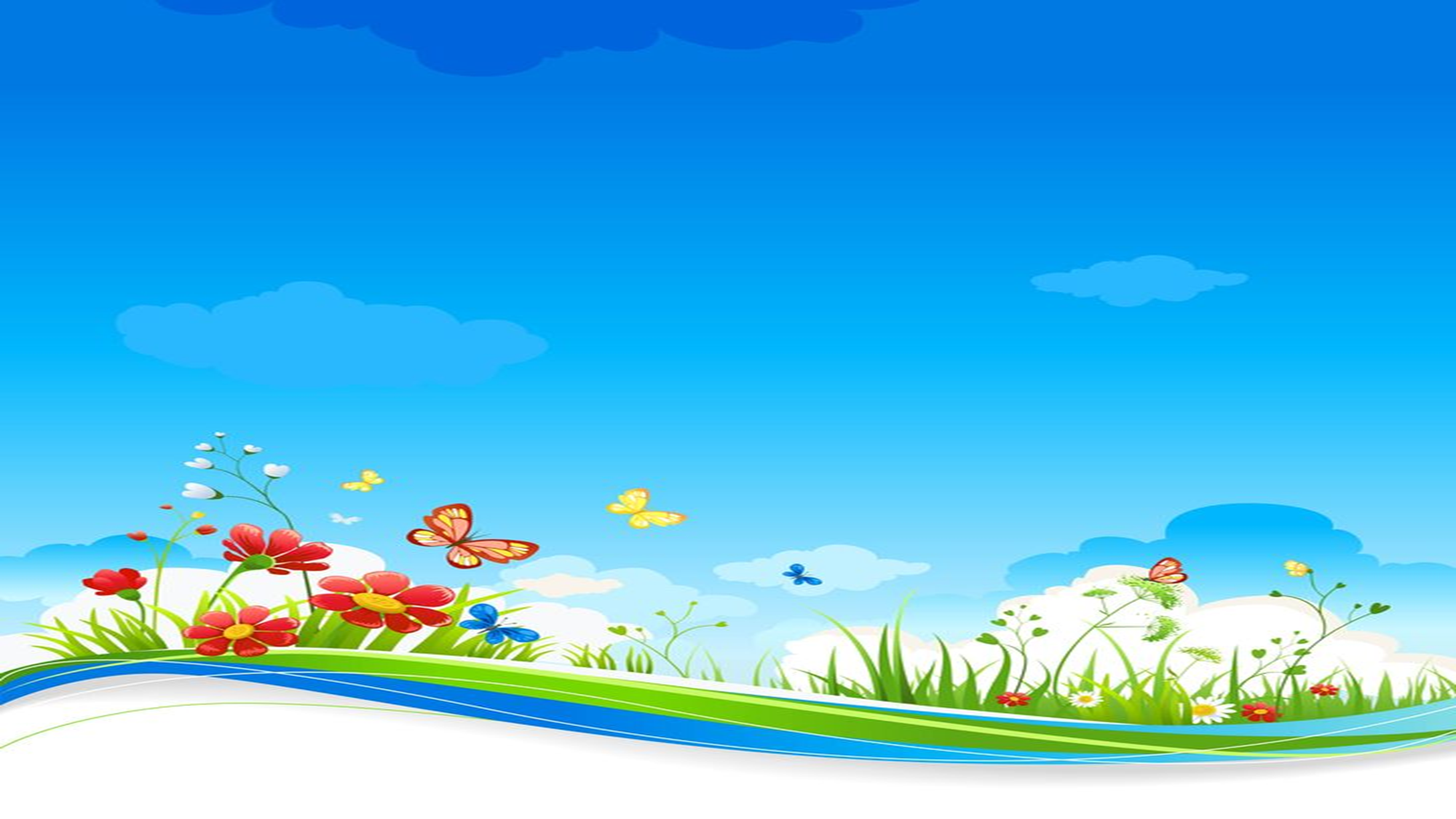 1.Ổn định tổ chức, gây hứng thú
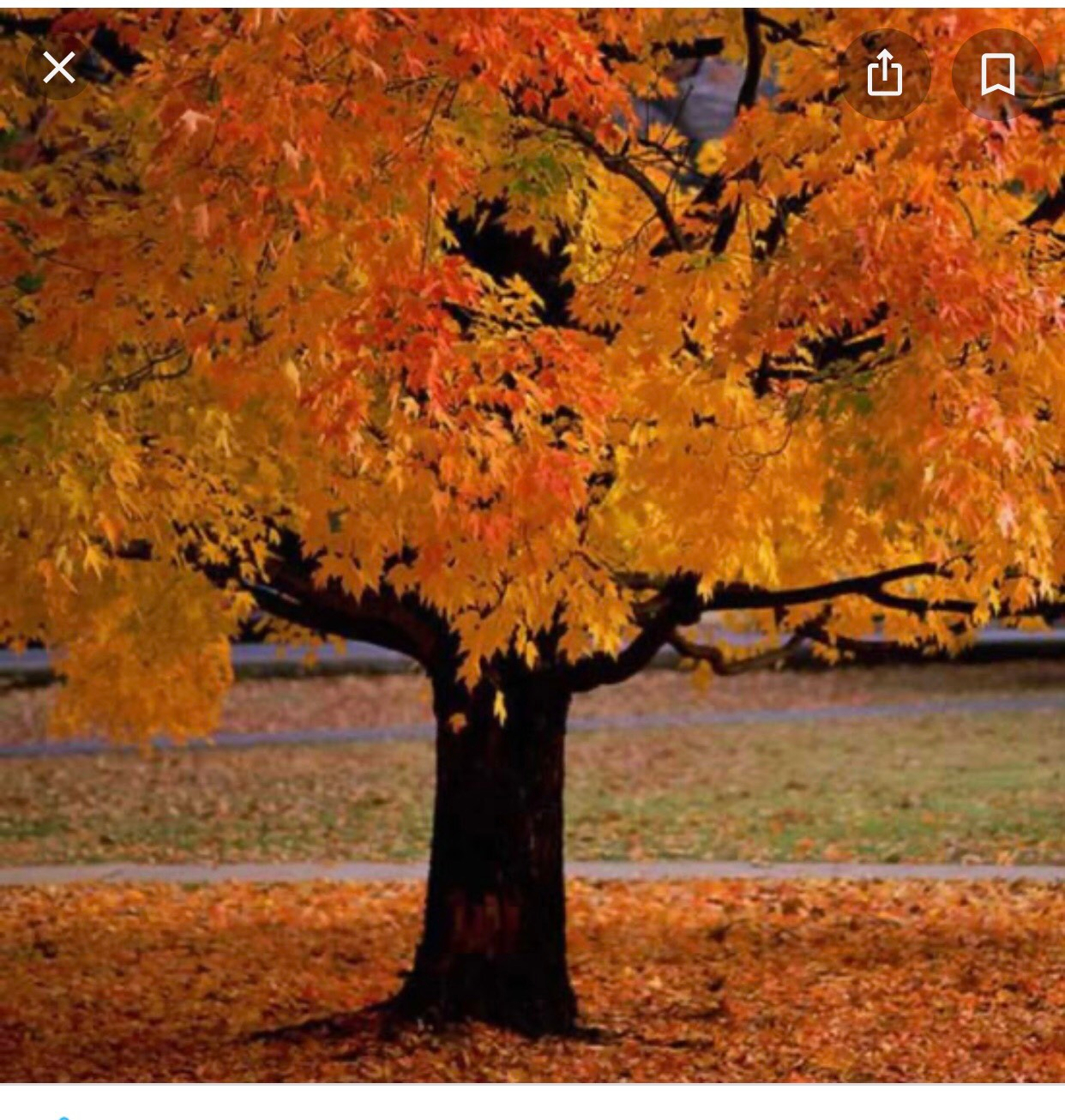 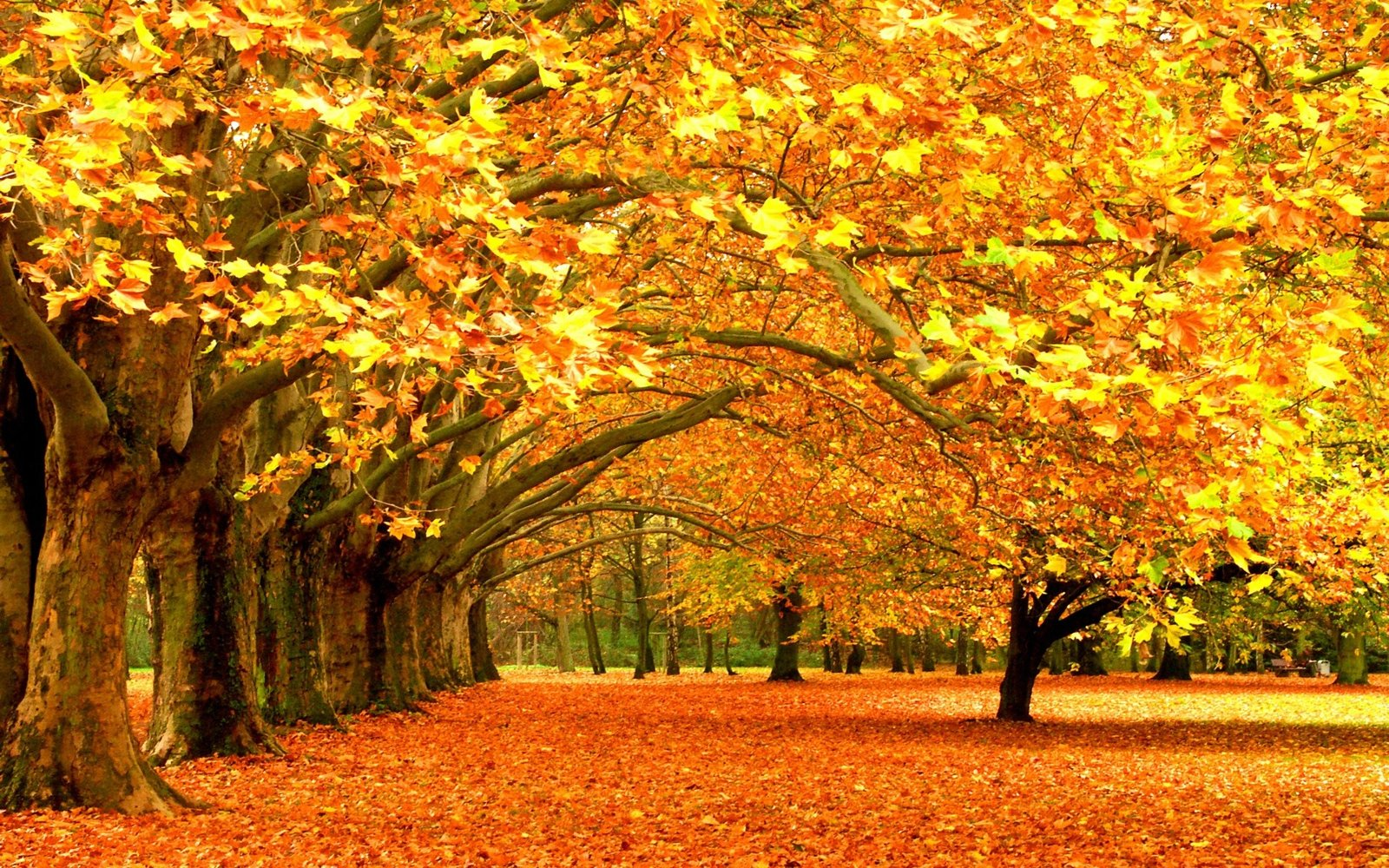 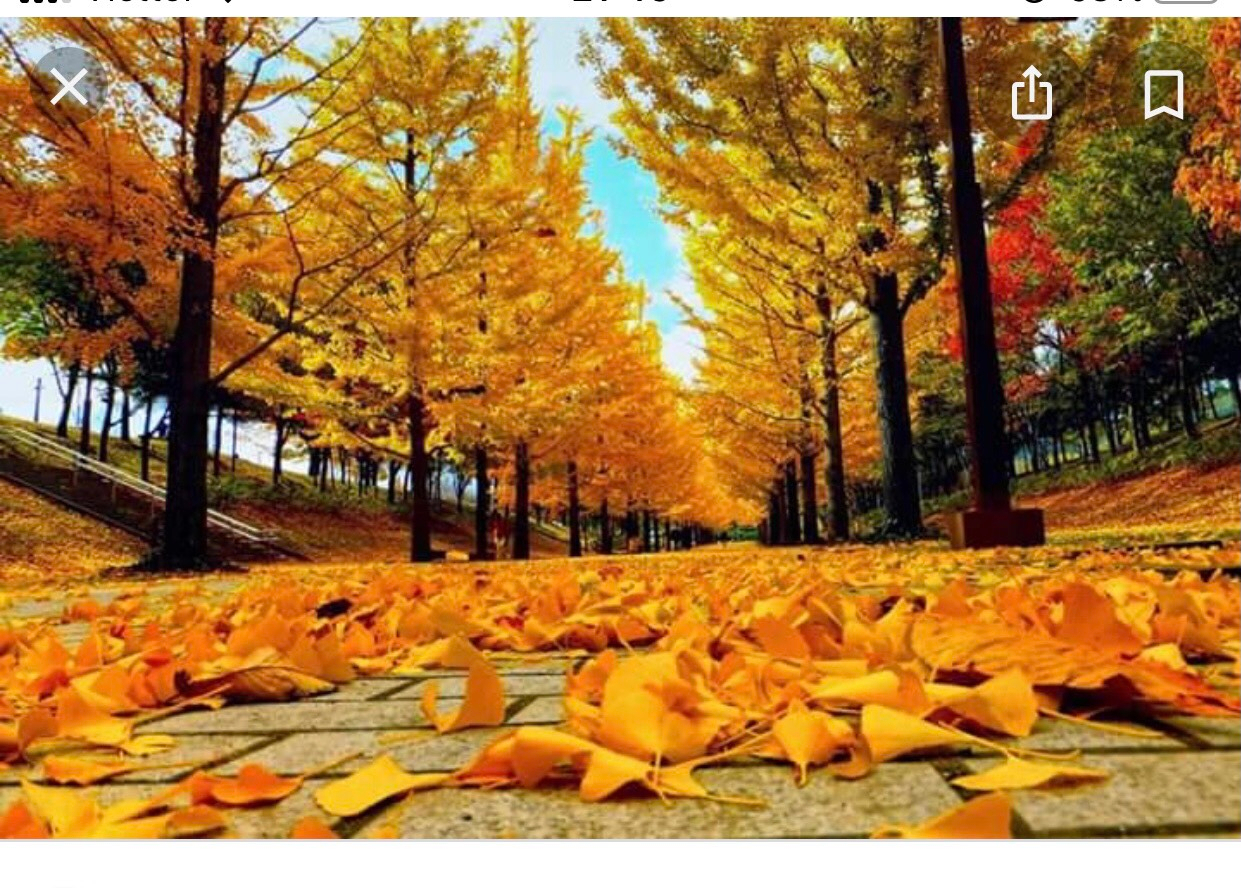 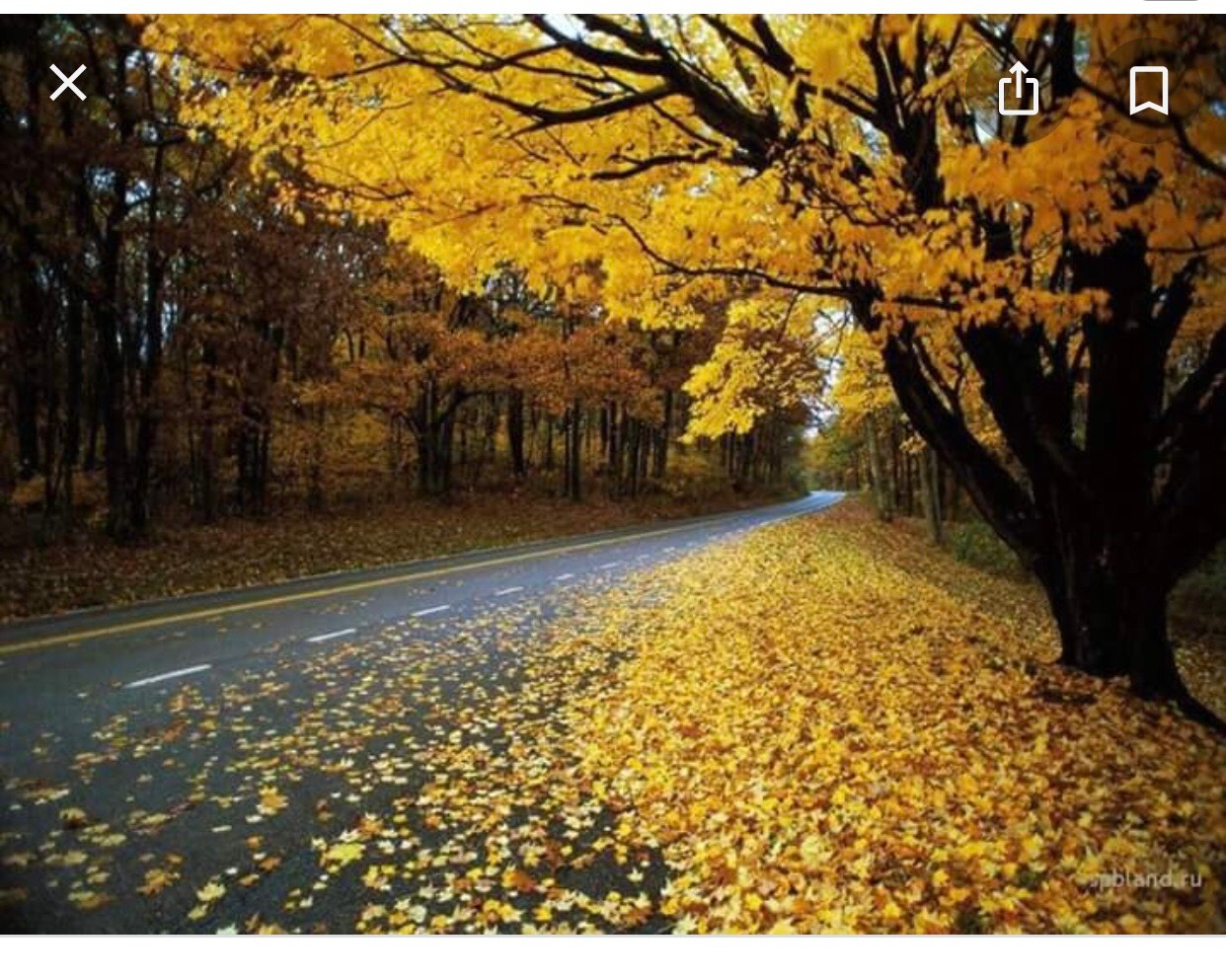 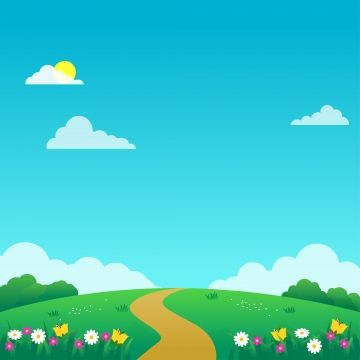 Mở rộng:
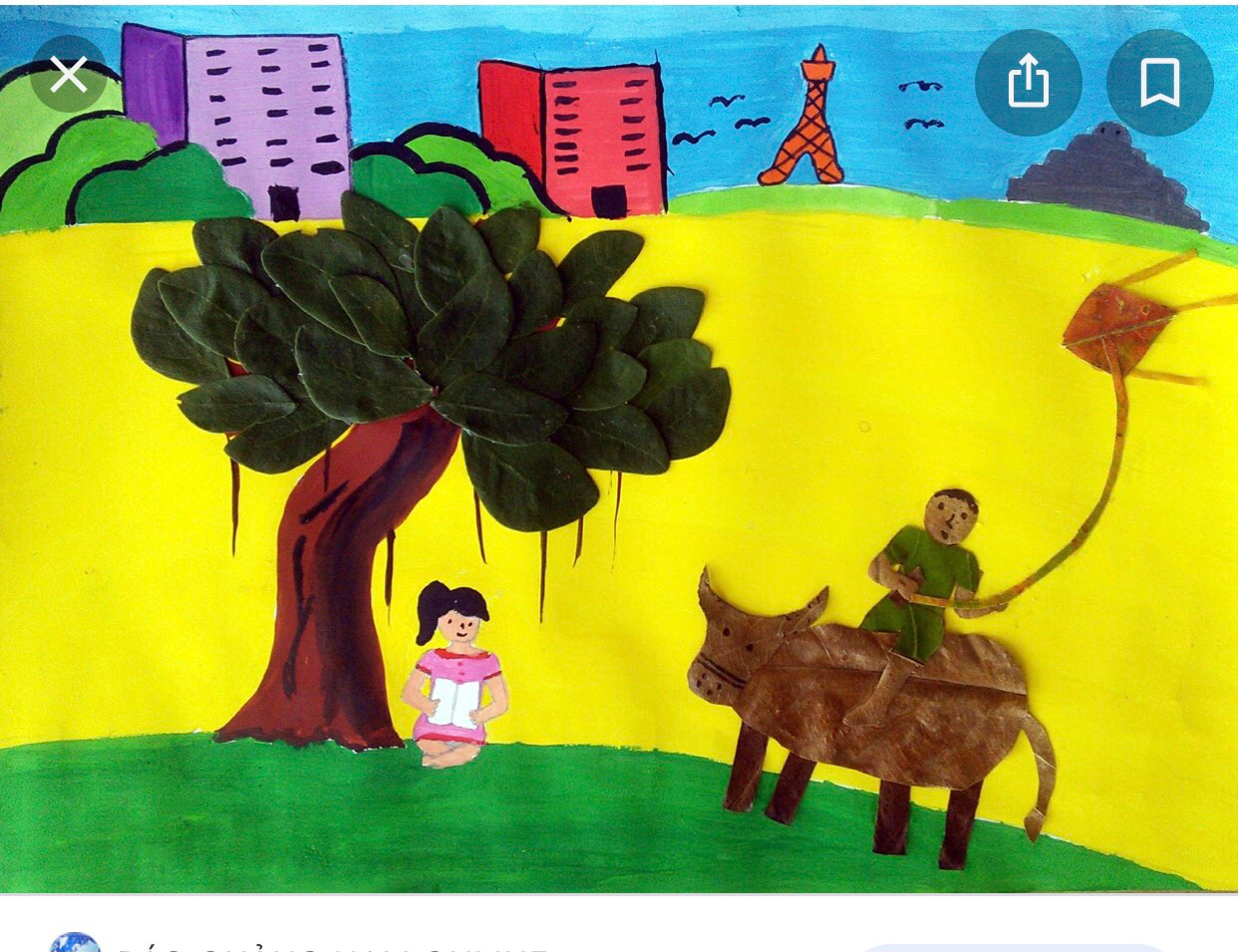 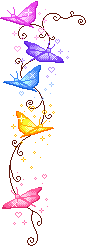 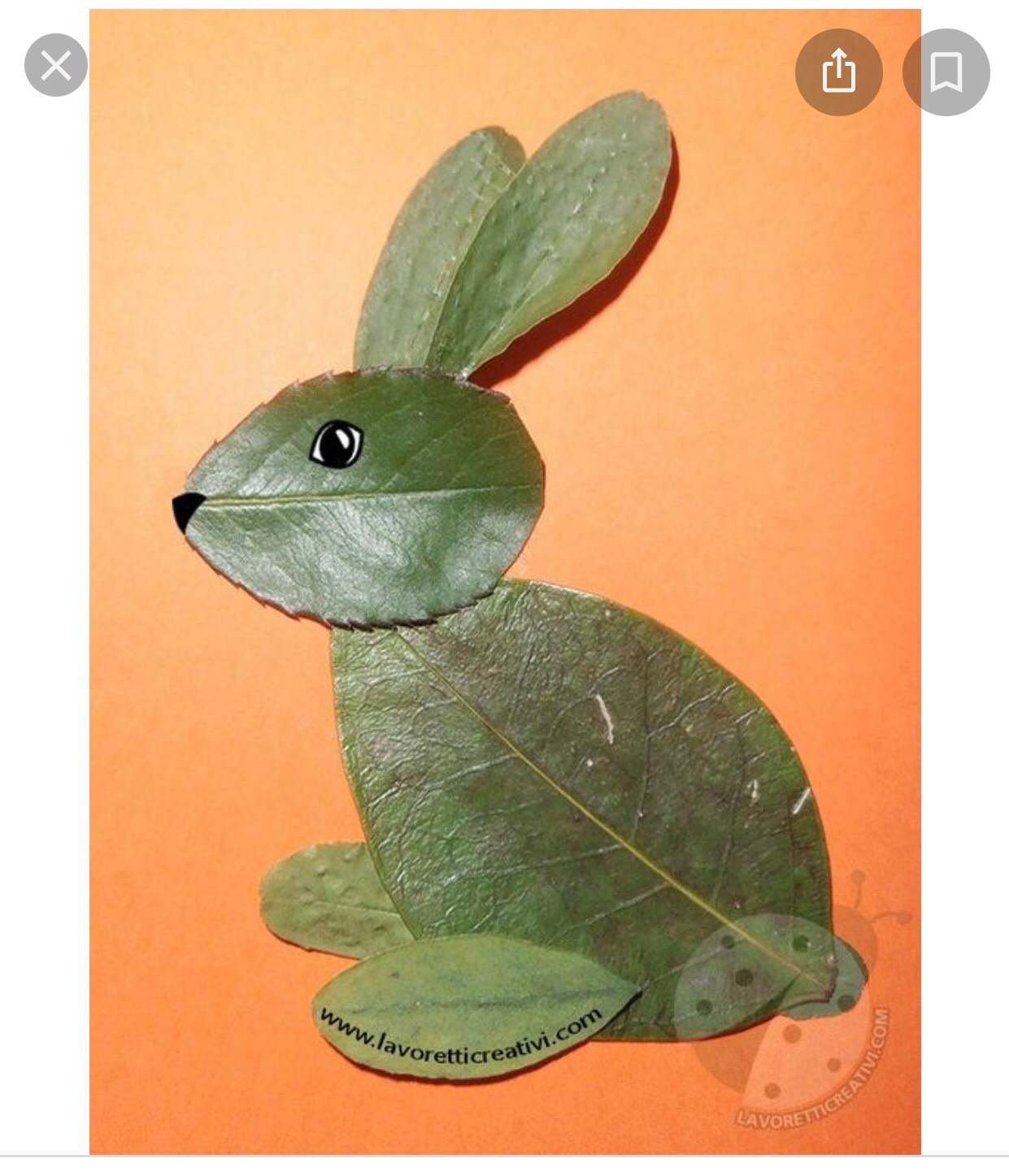 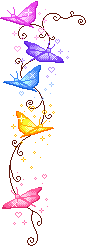 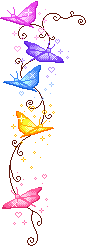 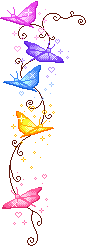 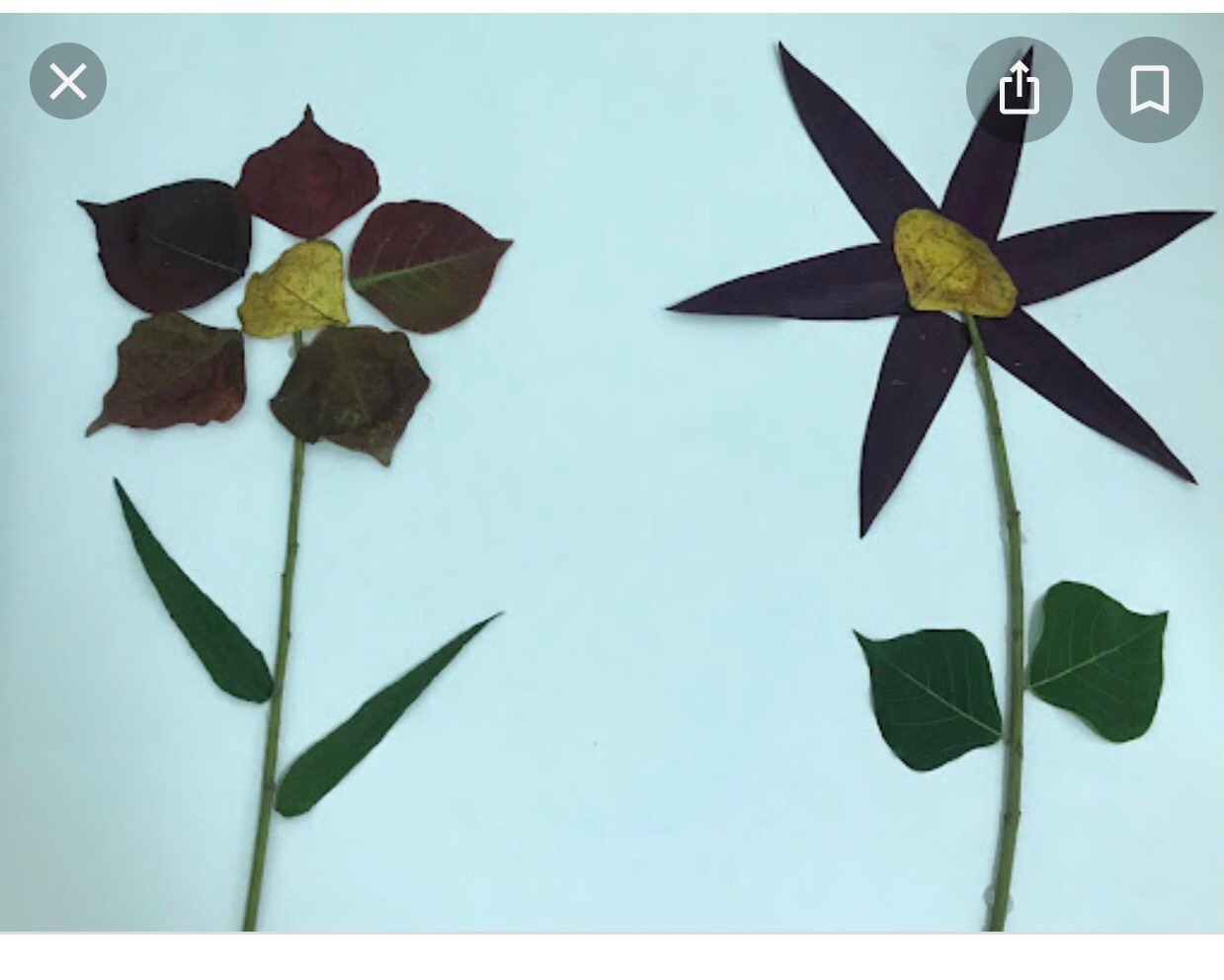 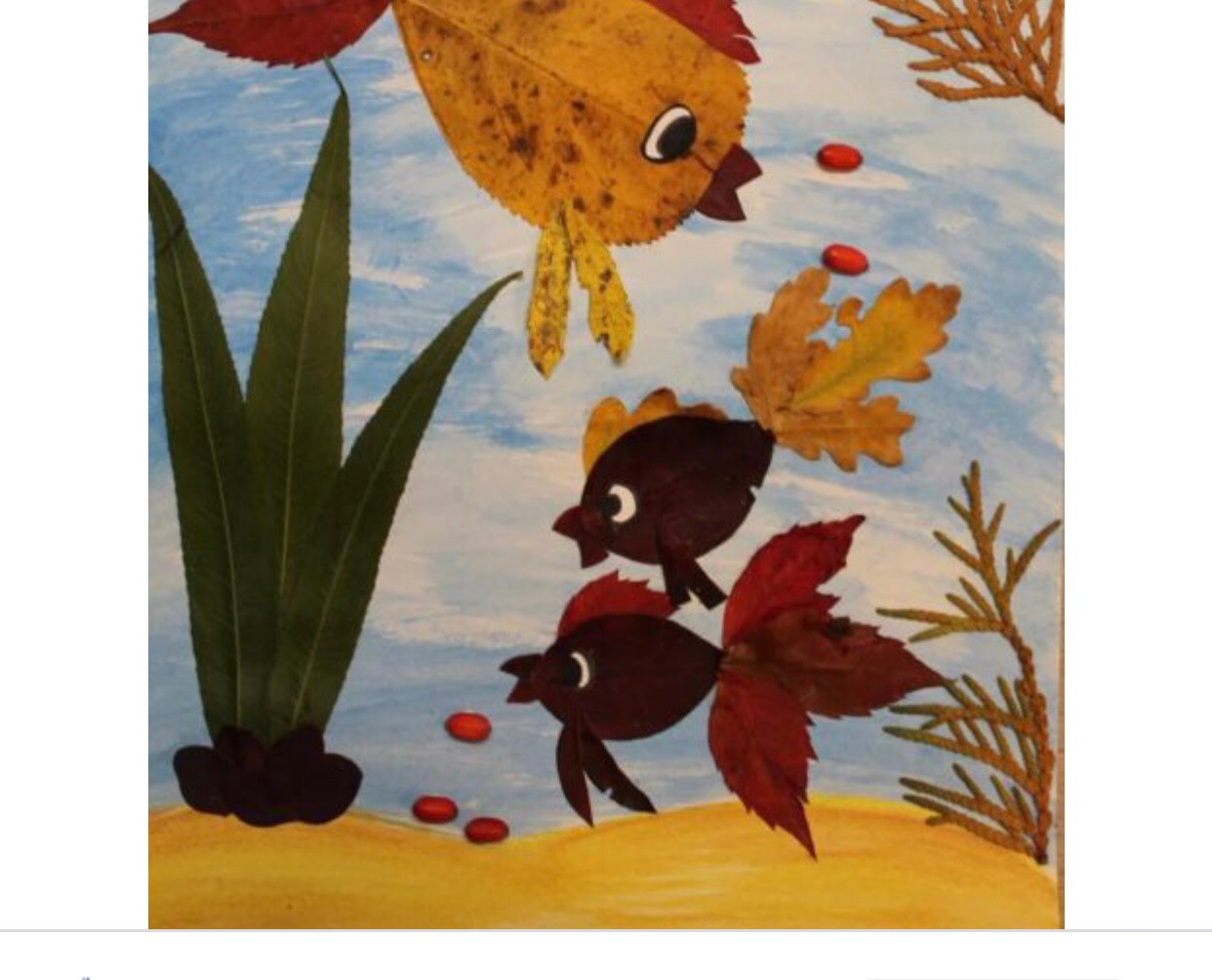 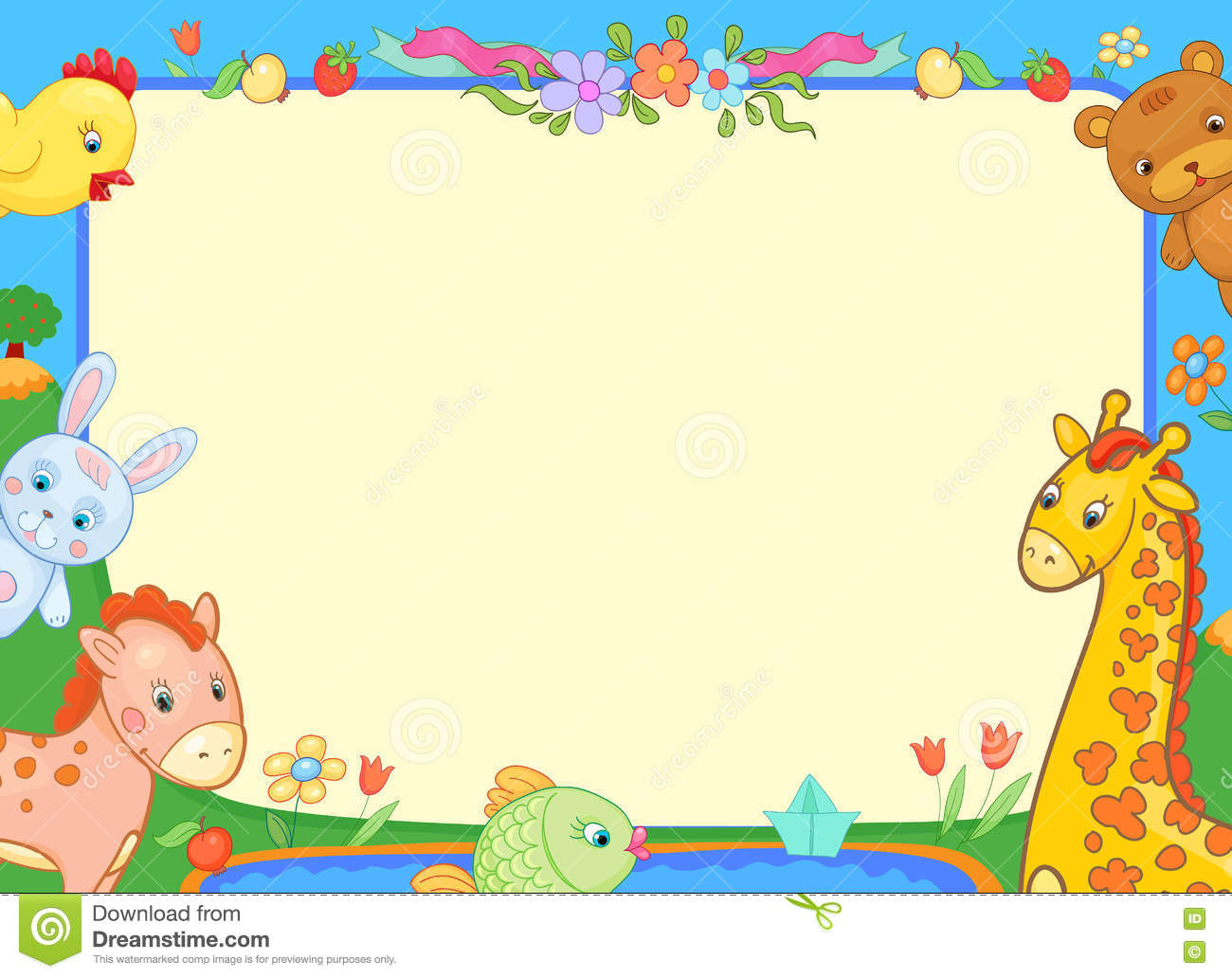 Trẻ thực hiện:
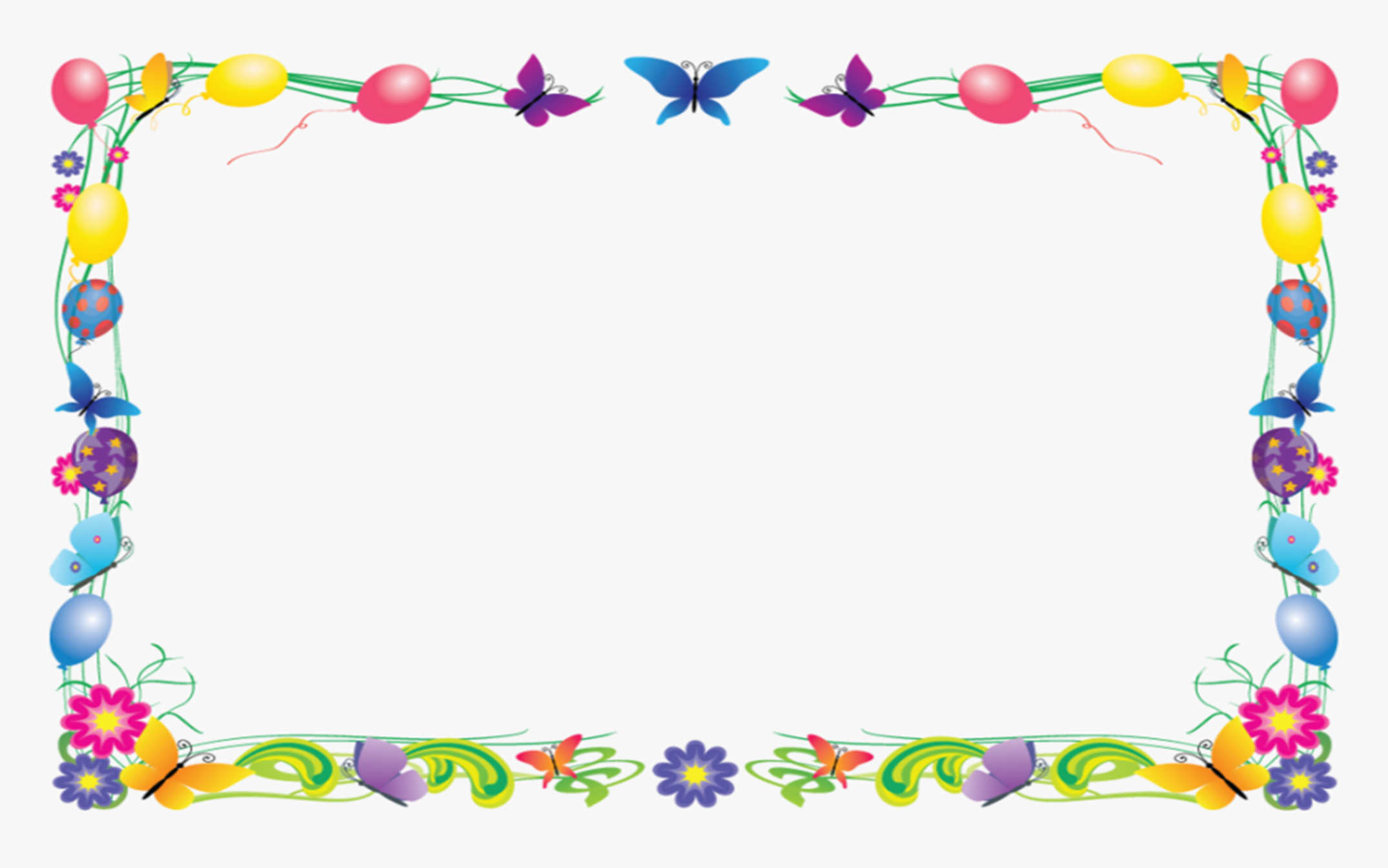 Nhận xét sản phẩm
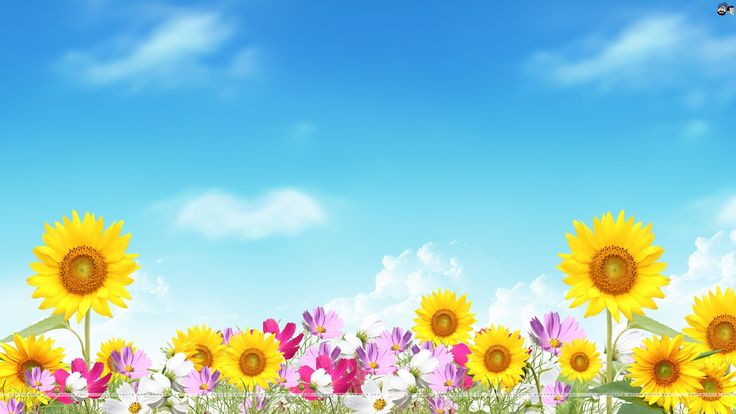 3. Kết thúc
Chúc các con chăm ngoan học giỏi